Images of Immigration
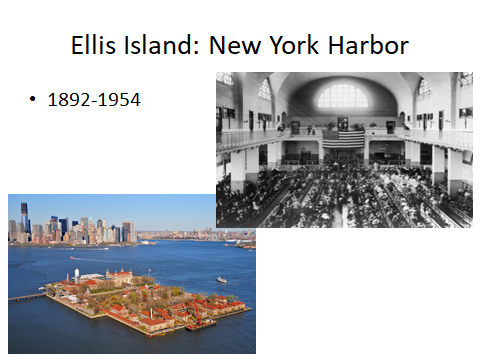 1.
2. “Welcome to All.” J. Keppler, Puck Magazine. 1880.
3. “Where the Blame Lies”. Grant E. Hamilton, Judge Magazine. 1891, New York City.
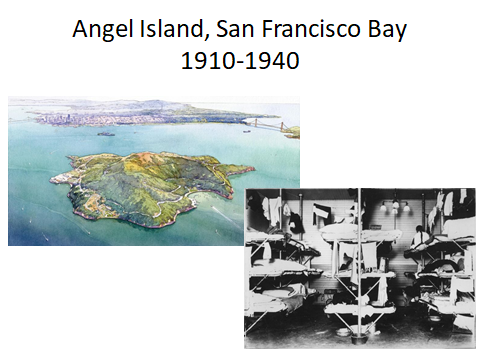 4.
5.
6.
7.
8. Immigration and Urbanization